Module 1.3
Demonstration of the
Health Facility Registry
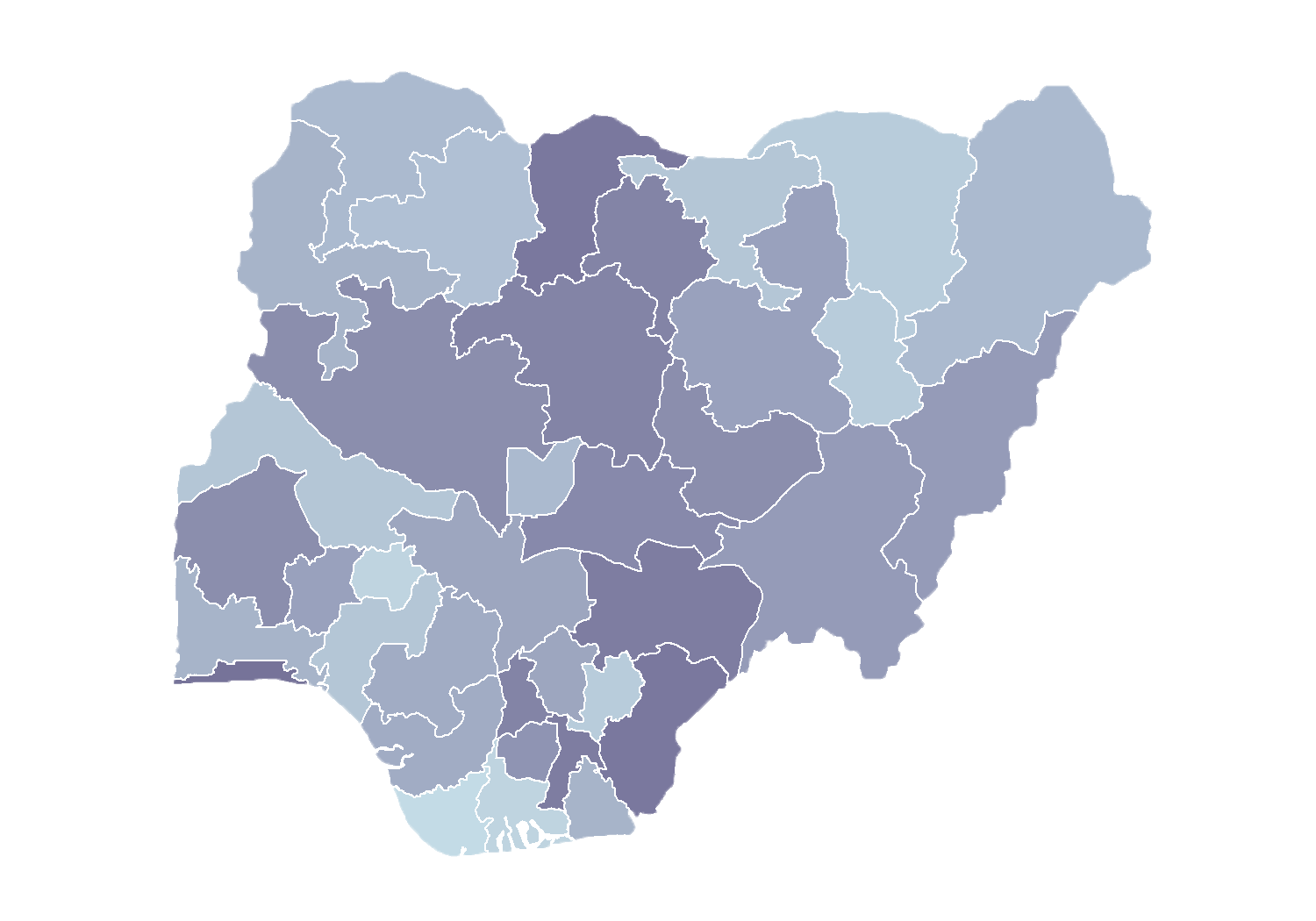 Rollout of Health Facility Registry/Master Facility List for States and Local Government Areas in Nigeria
March 2019
Outline
Introduction
Home menu
Statistics 
Facilities list
Data downloads
Resources
Activity
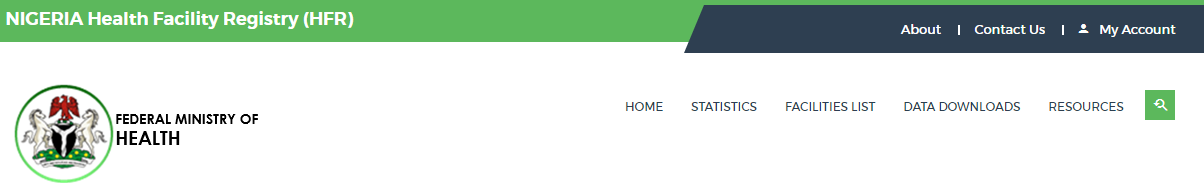 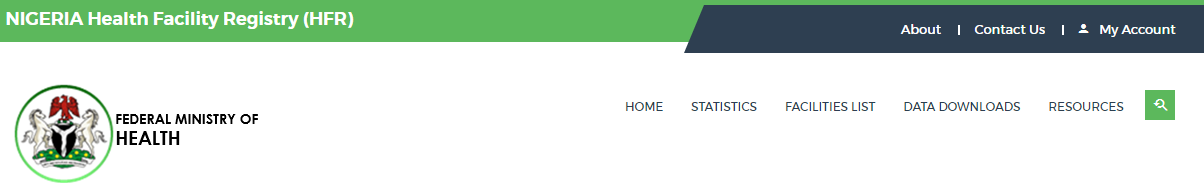 Home
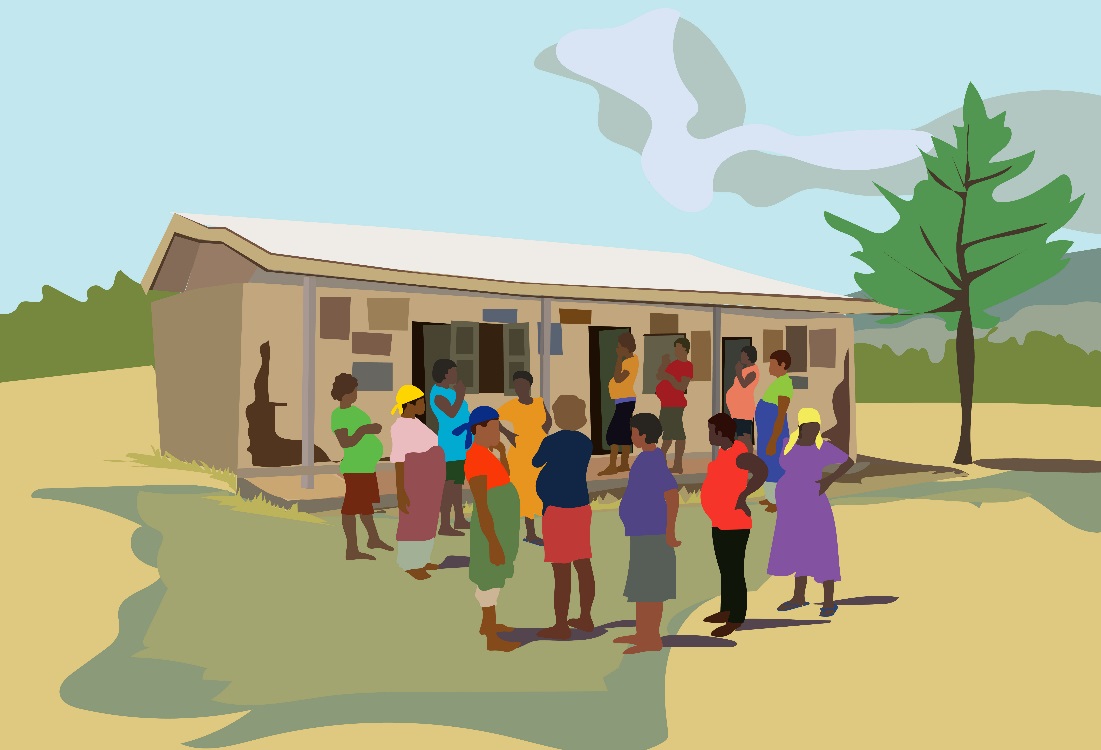 Introduction
https://hfr.health.gov.ng
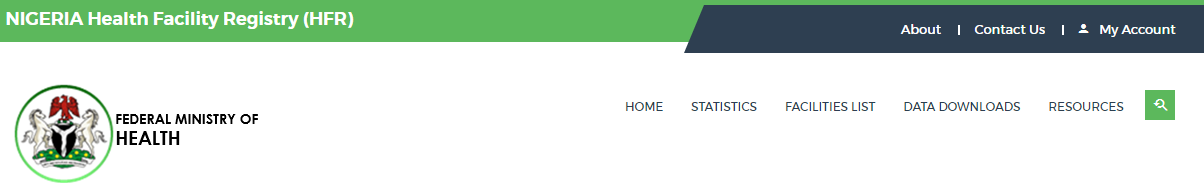 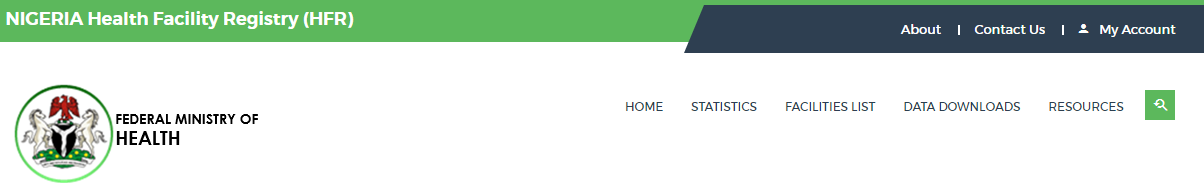 Home
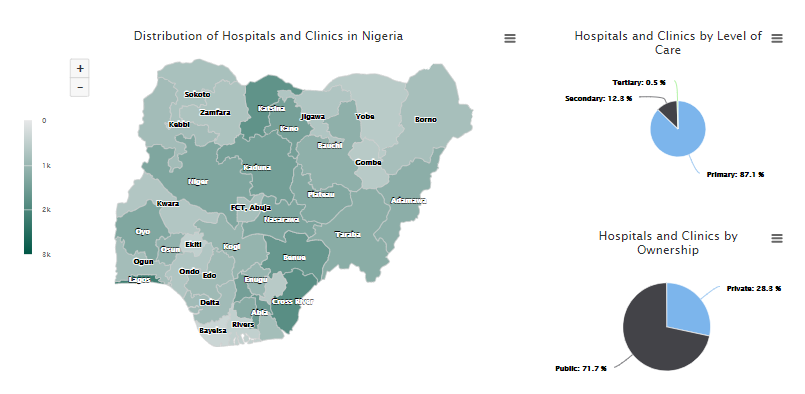 1
2
3
Shows hospitals and clinics in each state
Shows hospitals and clinics by level of care
Shows hospitals and clinics by ownership
Home
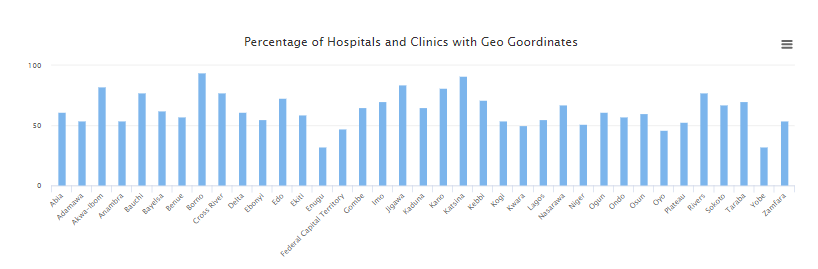 Shows percentage of hospitals and clinics with geocoordinates
Home – map
Interactive map displaying facility density
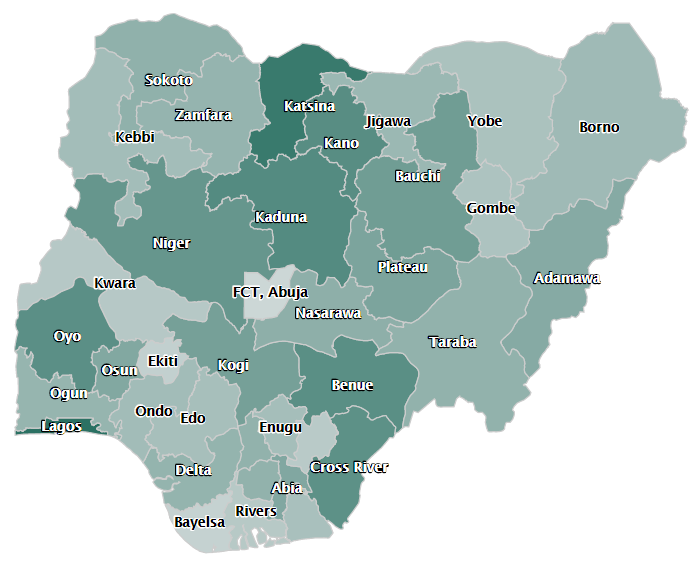 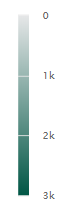 Which two states have the highest number of facilities?
To view state map details, click on it
(e.g., Abia)
[Speaker Notes: Q1: Lagos (2,167) and Cross River(1,843)]
Home – map
Abia state
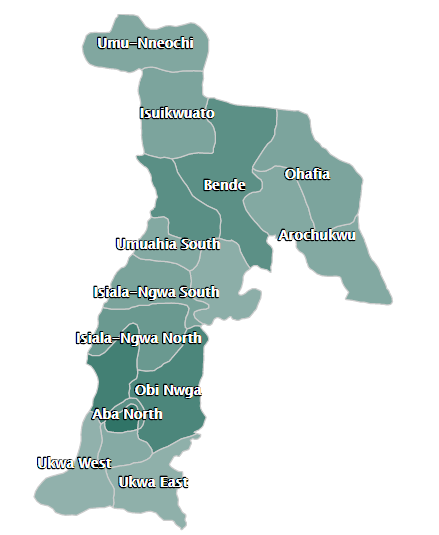 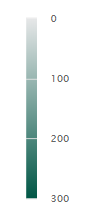 Which local government area (LGA) has the highest number of facilities?
To view LGA details, click on it
[Speaker Notes: Q1: Aba North (150) 

Click on Obi Ngwa LGA to view details in a Google map]
Home – map
Obi Ngwa LGA
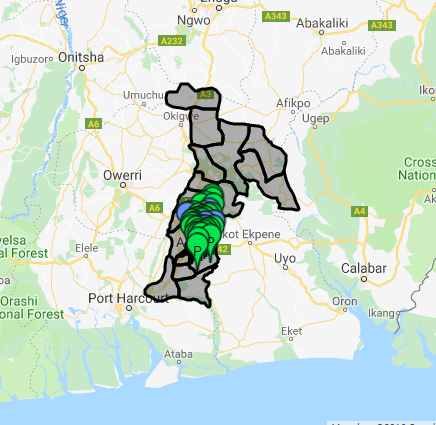 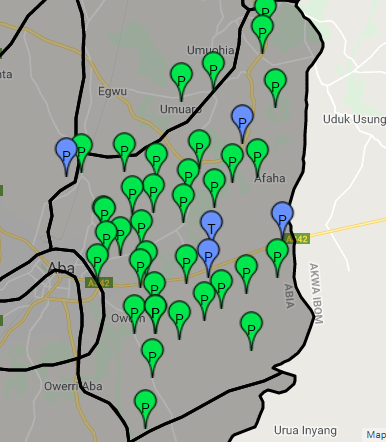 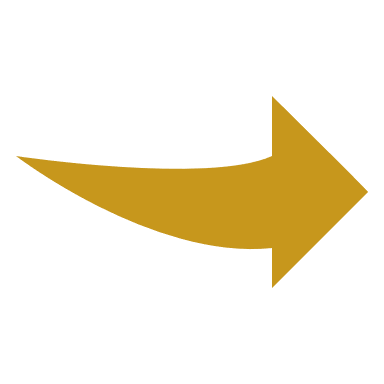 Click on the facility to see details.
[Speaker Notes: The first map shows Abia state.
Use the zoom button to get a closeup of Obi Ngwa LGA.
Notice the different demarcations – what do you notice about the markers?

Green = public
Blue = private
P = primary
T = tertiary
S = secondary

Click on any facility to see the details of that facility.]
Home – map
Facility details on map
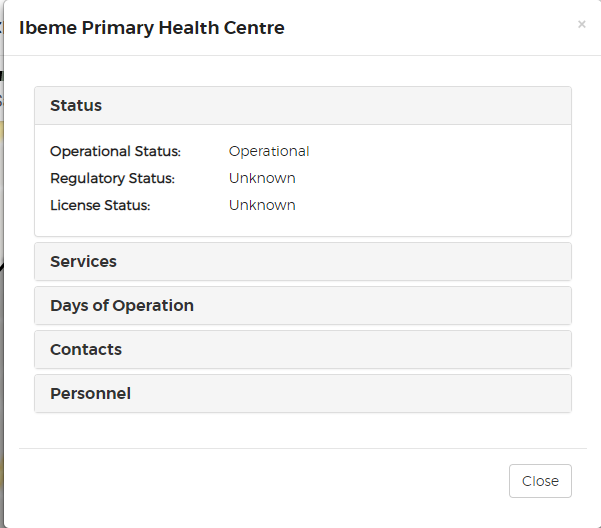 Quick tips
Download images
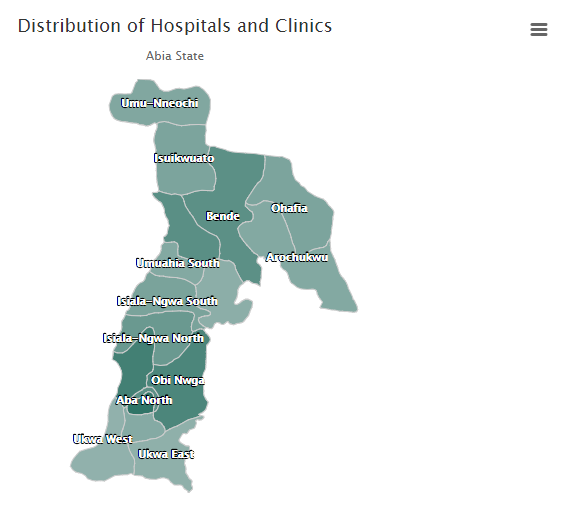 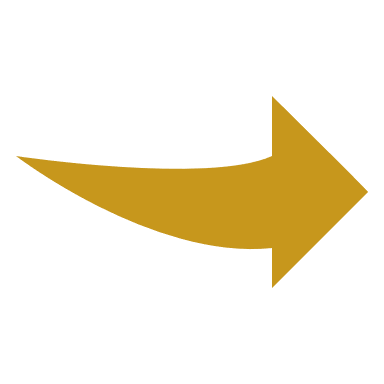 Anytime you see the three bars, click!
Available to print or download as PNG, JPEG, PDG, or SVG
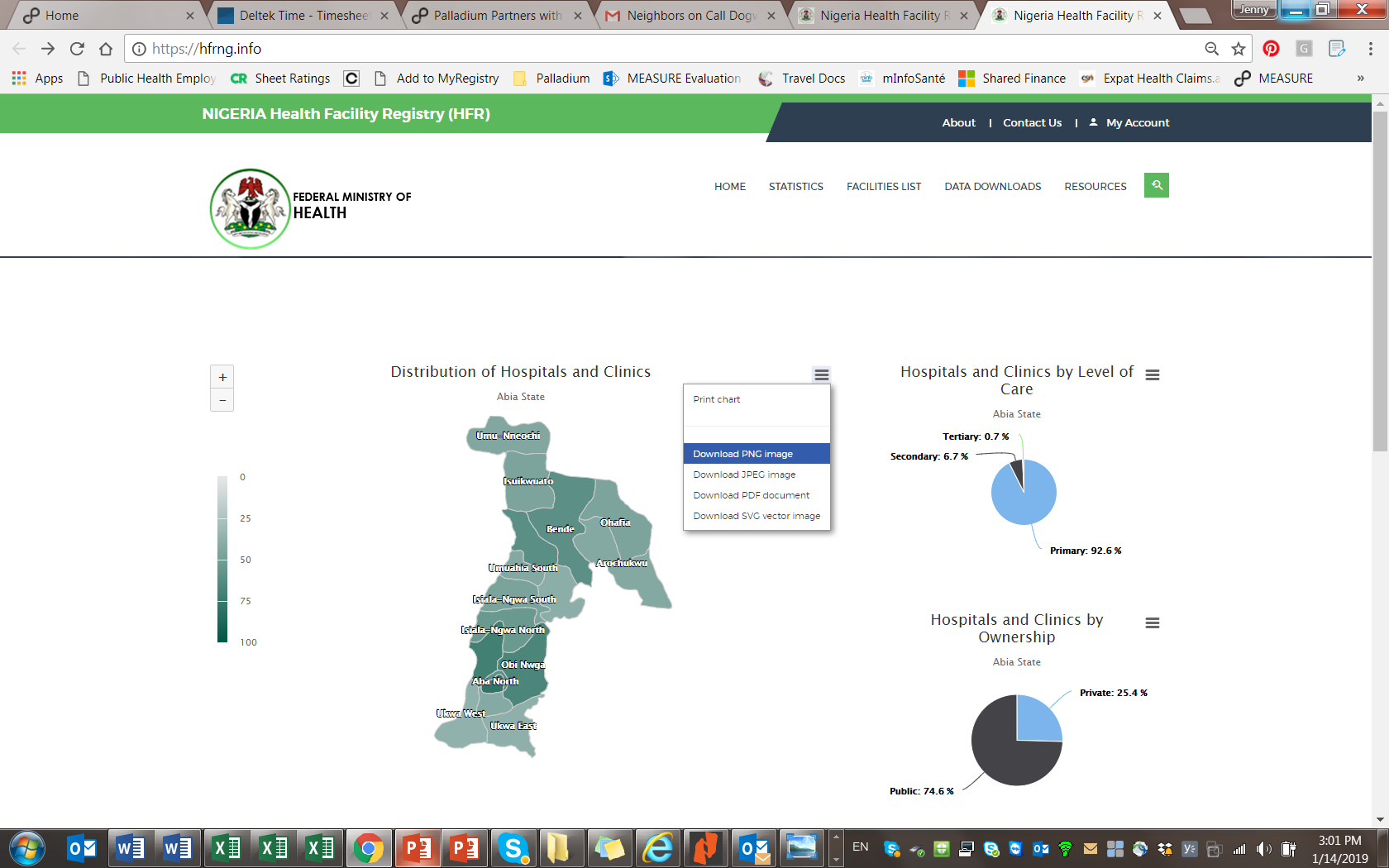 Discussion questions
with the person sitting next to you
With this overview of the initial dashboard (found on the home menu) what are your initial reactions?
Does the data seem accurate? What potential problems can you identify?
What further questions do you want to ask of these data?
Statistics 
Summary tables
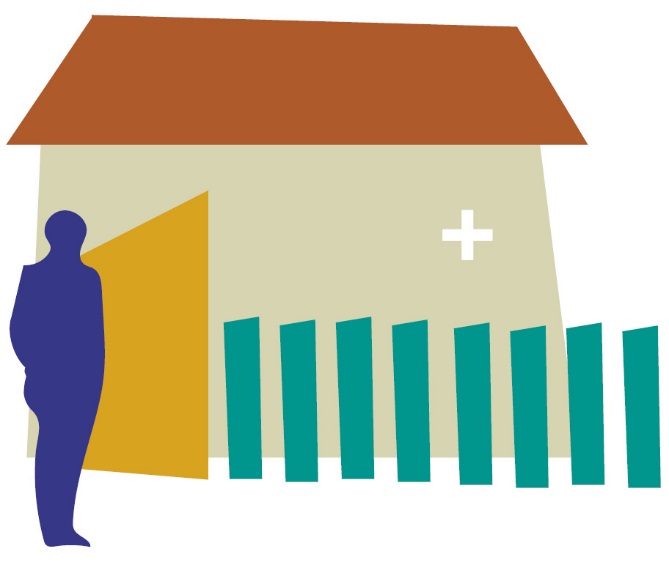 [Speaker Notes: After looking at home page, let us go to statistics. 

Statistics has three submenus:
Summary tables
Summary charts
Population index]
Summary tables
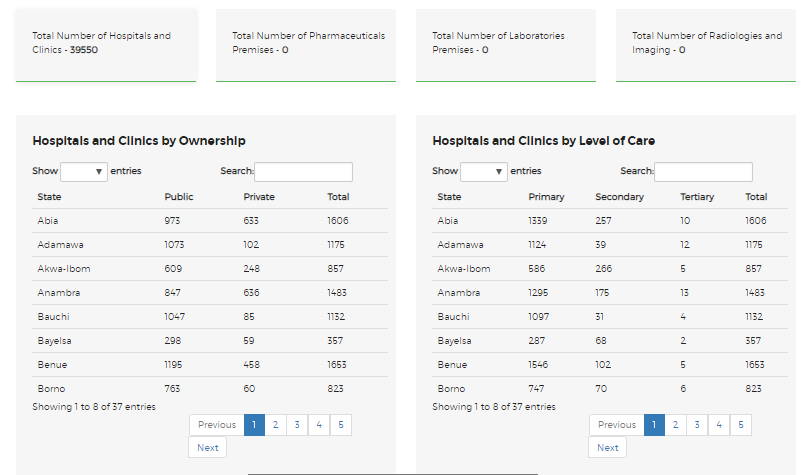 Summary tables
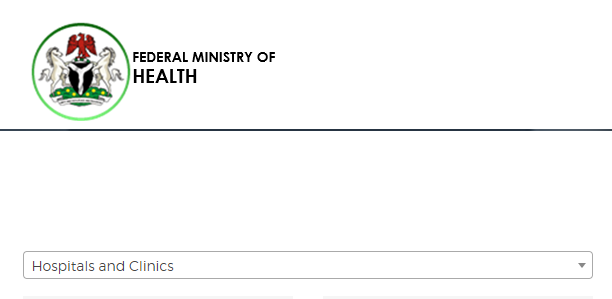 Abia state has 1,606 hospitals and clinics, broken down by public (973) and private (633)
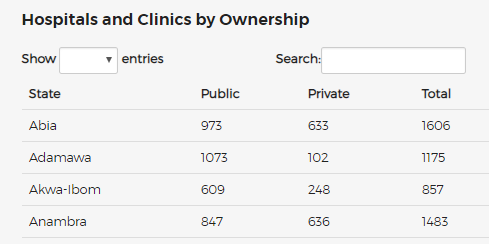 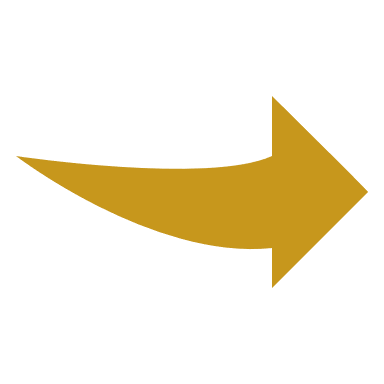 Summary tables cross-tab
Ownership and level of care
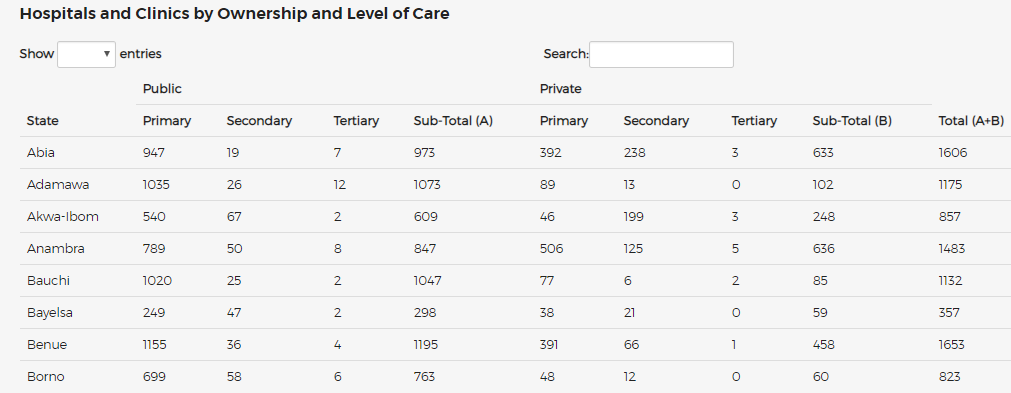 Summary tables – filter
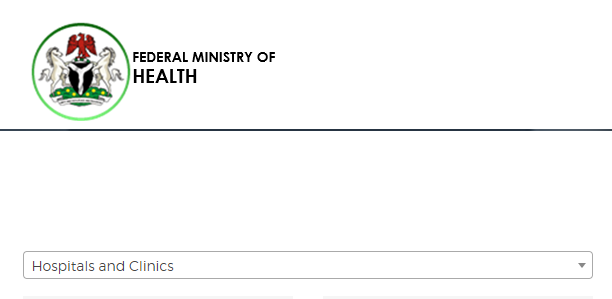 To produce results by LGA!
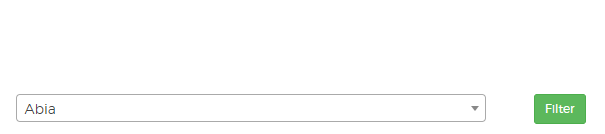 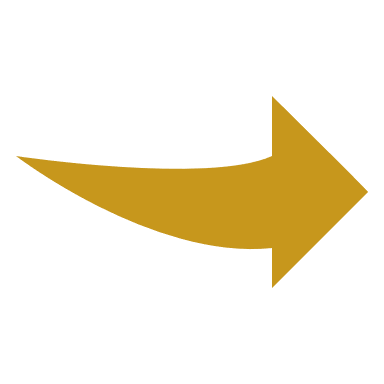 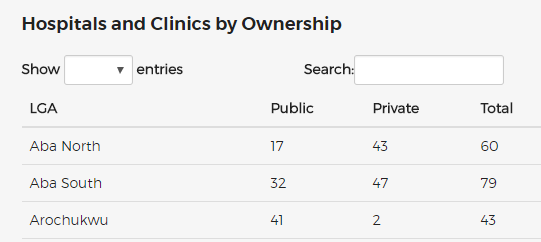 Aba North LGA has 60 facilities,  including public (17) and private (43)
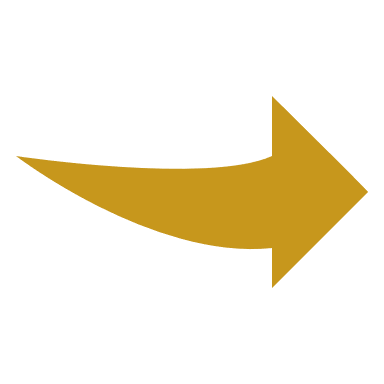 Practical questions
How many hospitals/clinics in Abia?
How many hospitals/clinics in your LGA?
How many tertiary hospitals in Abia?
How many private secondary hospitals in Umuahia North LGA in Abia state?
[Speaker Notes: Q1 – 1,606
Q2 
Q3 
Q4]
Statistics 
Summary charts
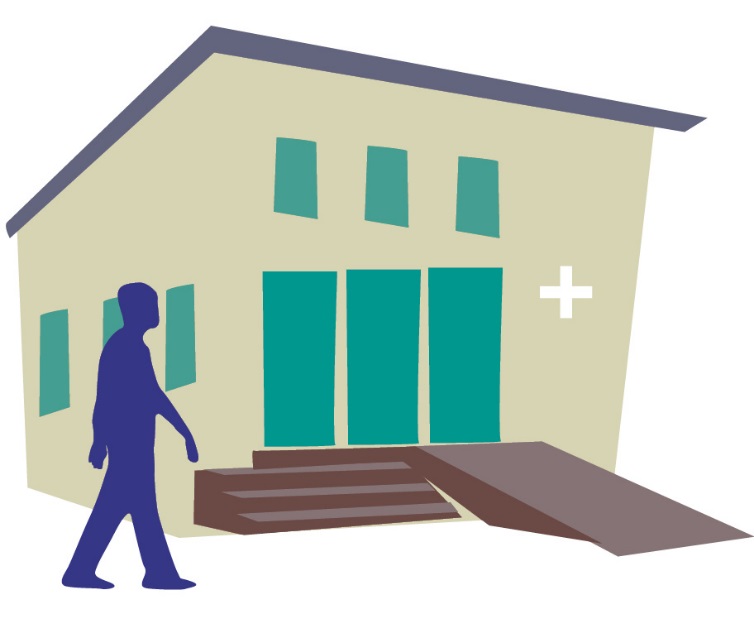 Summary charts
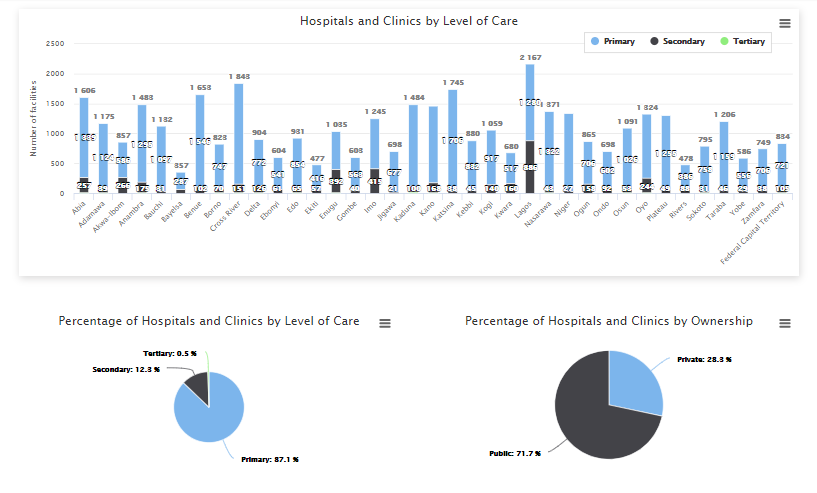 Summary charts – filter
by state level
Filter
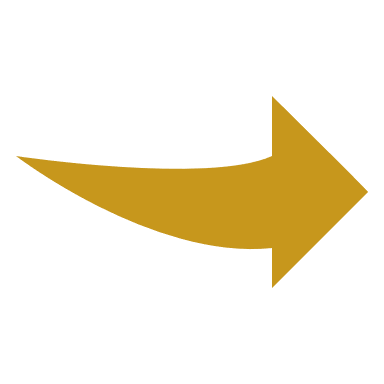 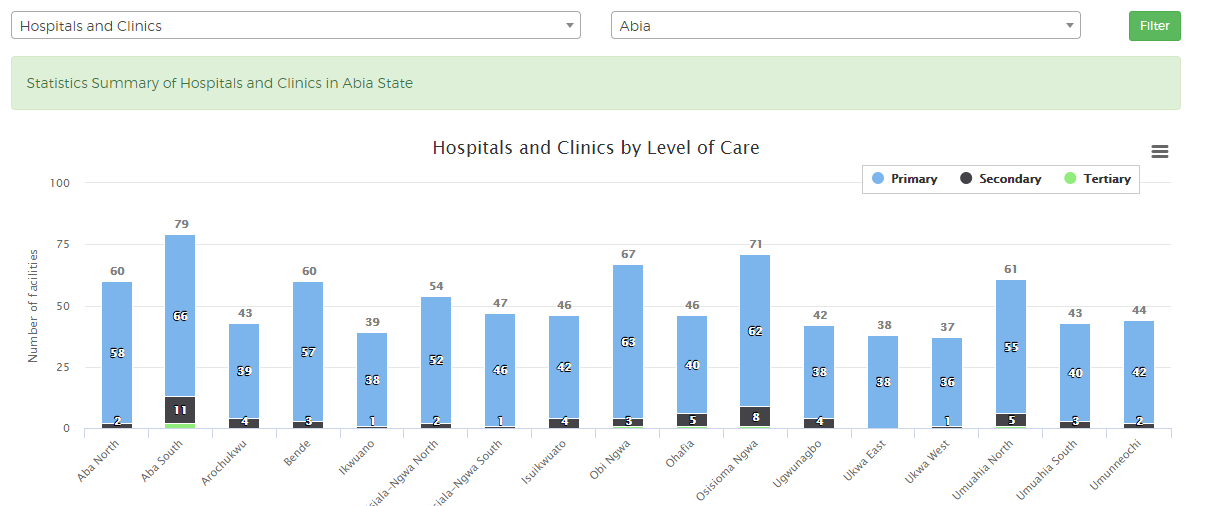 Summary charts – level of care
Nigeria
Abia state
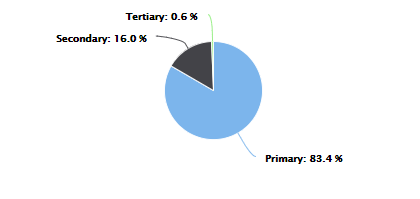 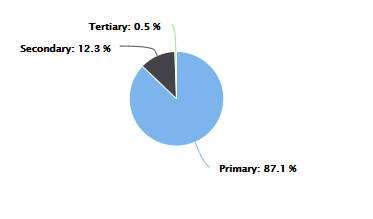 Lagos state
Niger state
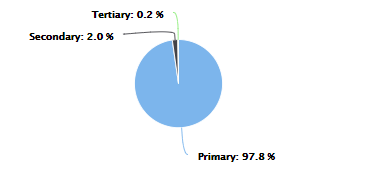 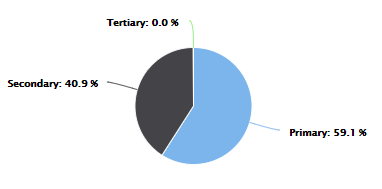 [Speaker Notes: Do these numbers look reasonable?
88.6% primary care
10.9% secondary care
0.5% tertiary care

What additional questions may you ask about level of care?
Does each state have one tertiary facility?
Does each state have one secondary facility?

Let’s explore other states:
Abia has a similar profile to Nigeria 
Niger has almost exclusively primary facilities
Lagos has almost 40% secondary facilities, and again a small percent of tertiary facilities]
Summary charts – ownership
Abia state
Nigeria
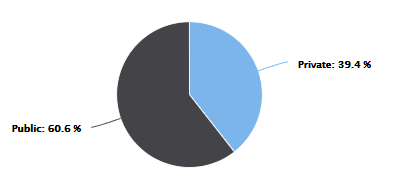 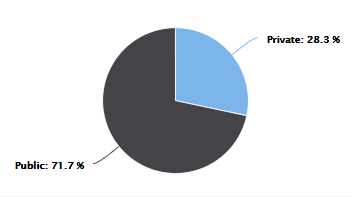 Niger state
Lagos state
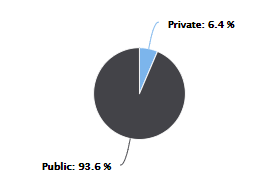 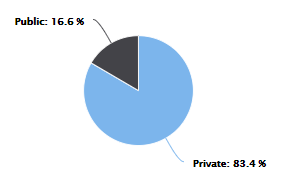 [Speaker Notes: Do these numbers look reasonable?
22.6% private
77.4% public

What additional questions may you ask about ownership?
Have all the private facilities been captures in the HFR?
What about non-registered private facilities? Are they in the HFR?
How are religious health facilities counted? Private or public?
Have all the health facilities in the HFR been classified as either private or public?

Let’s explore other states:
Abia has a similar profile to Nigeria 
Niger has almost exclusively public facilities
Lagos has 83% private facilities and only 16.9% public facilities]
Statistics
Population index
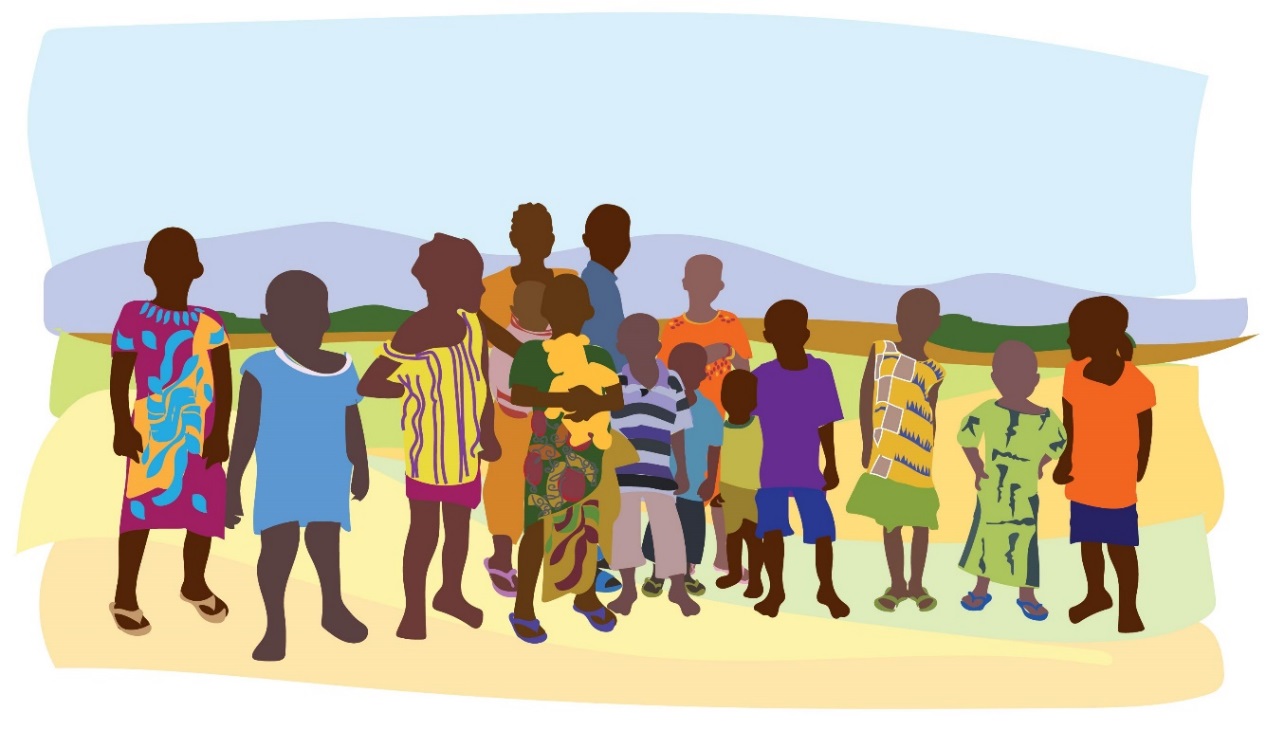 Population index
by state
Filter
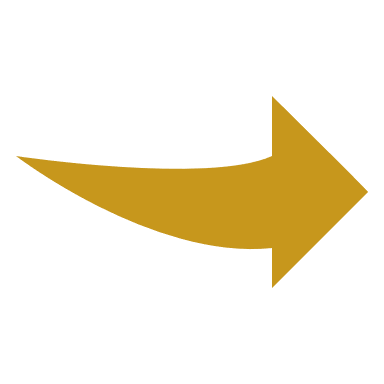 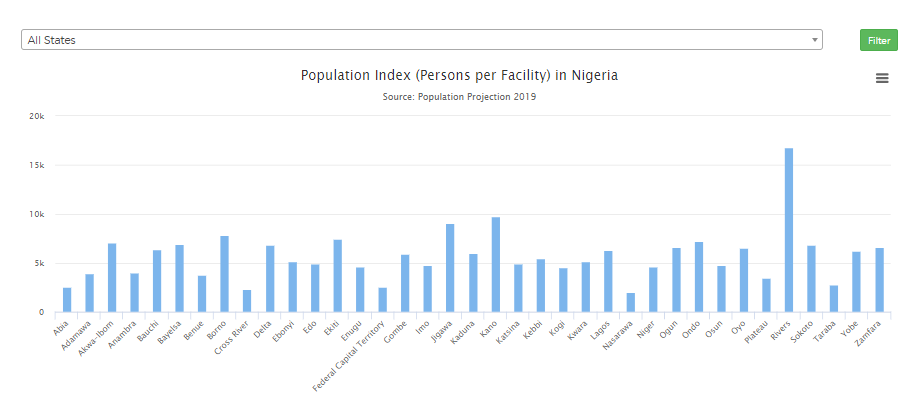 Average number of people attended by each hospital/clinic
Facilities list
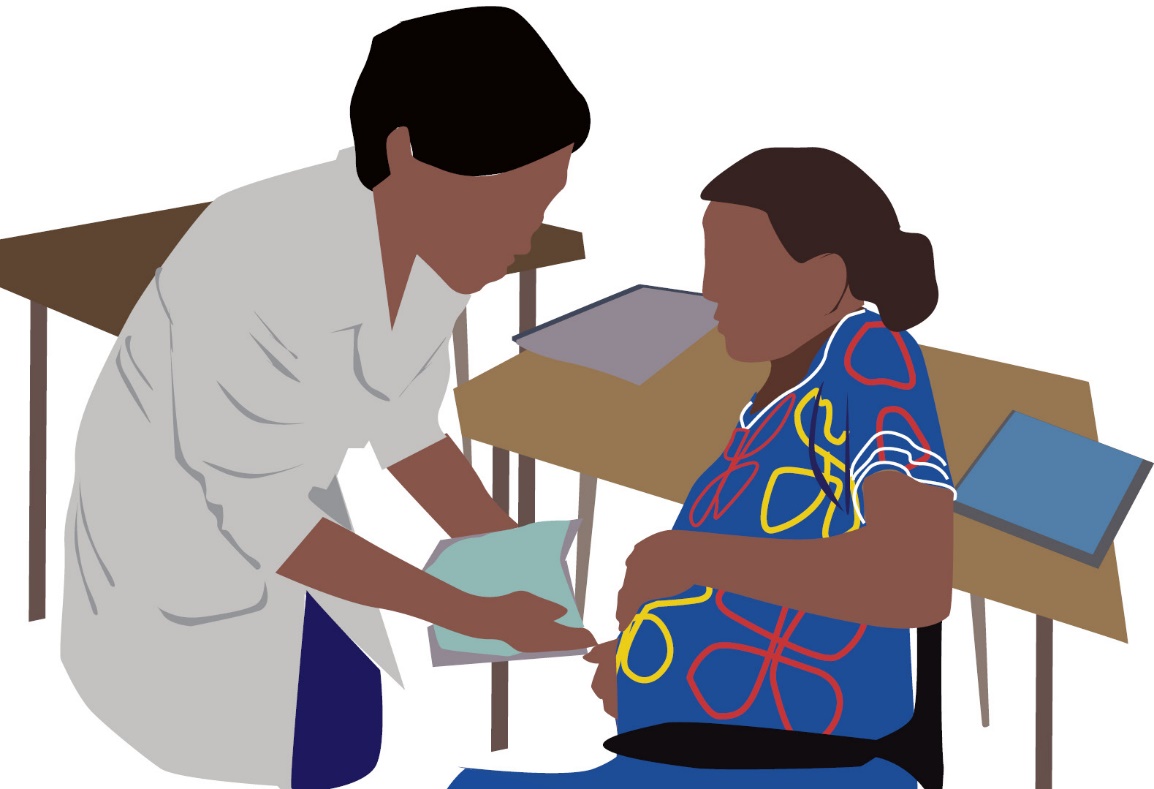 Facilities list
Click on the facilities list menu.
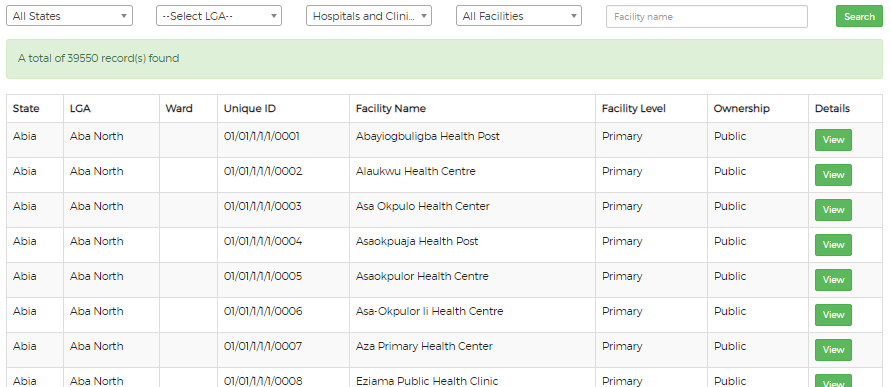 Facilities list – filter
1
2
3
4
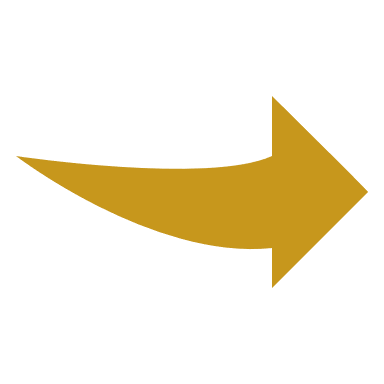 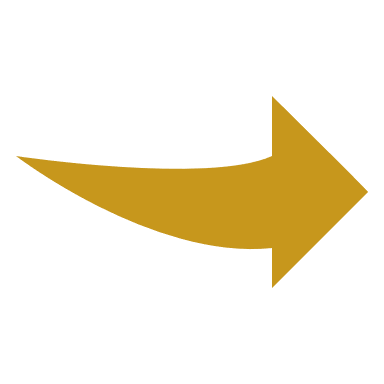 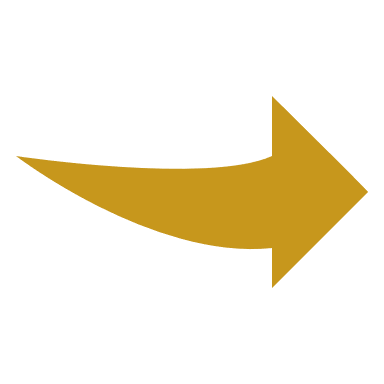 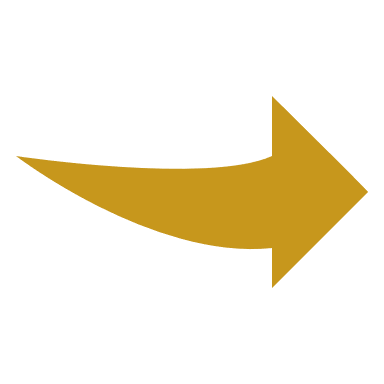 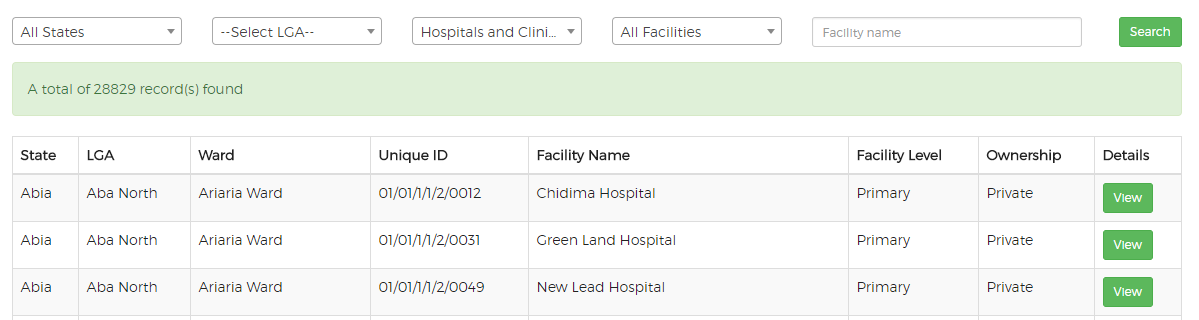 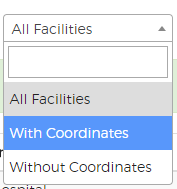 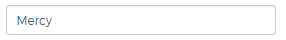 Filter by state
Filter by LGA
Filter by facilities with or without coordinates
Filter by name
Facilities list – filter
1
Find Mother of Mercy Hospital
Click to view details
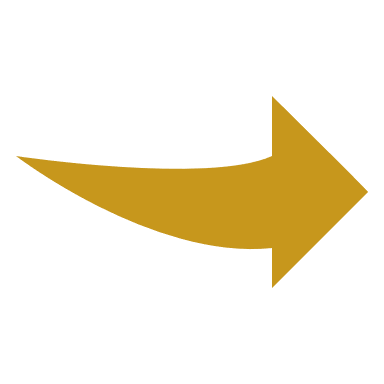 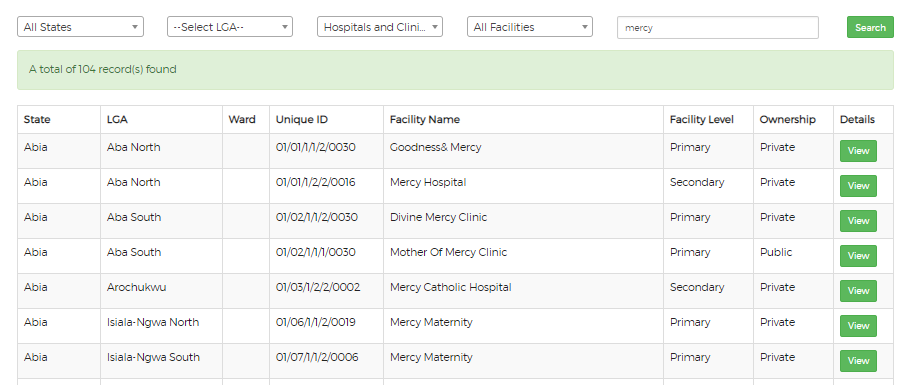 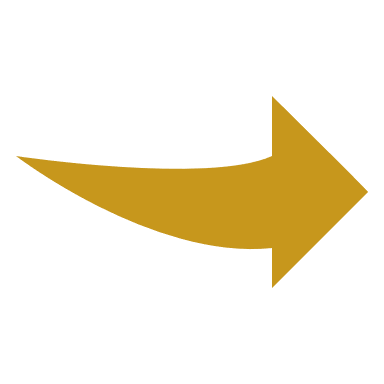 2
Facilities list – details
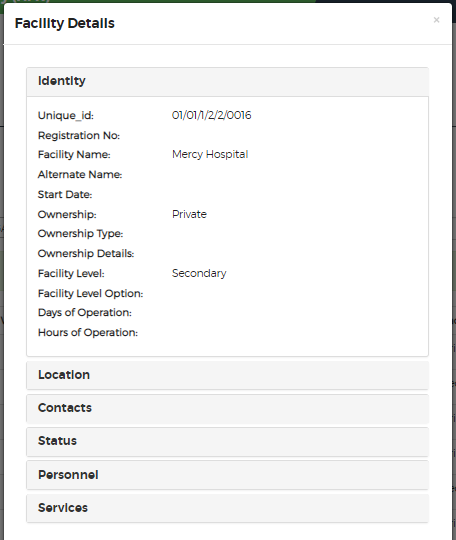 Data downloads
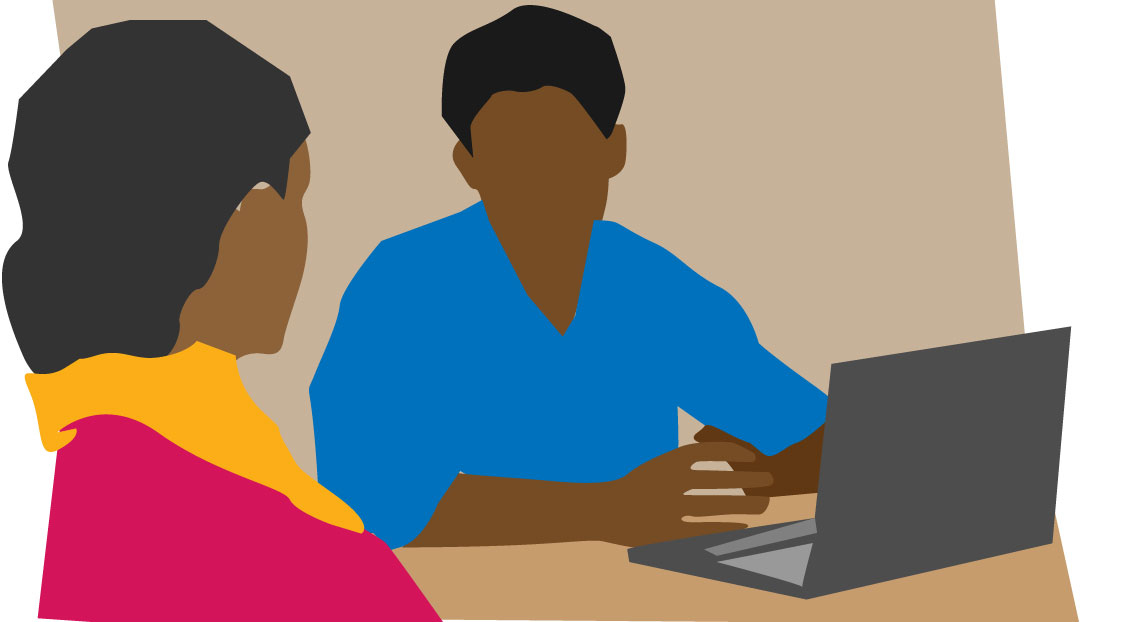 Data downloads
Thank you for your interest!
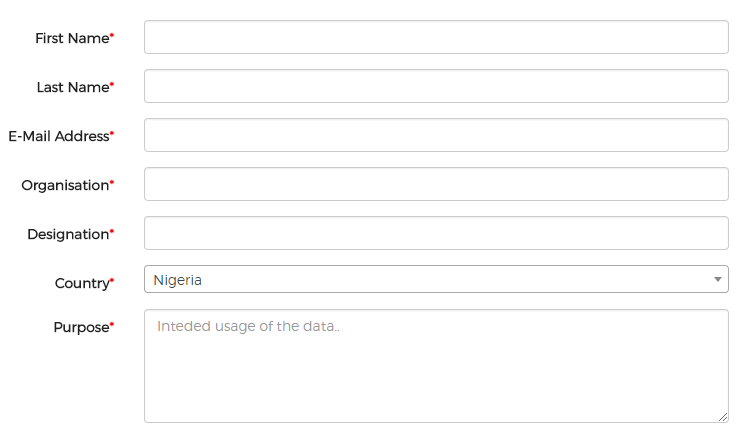 For those requiring download of data in Excel format, 
please complete the form and you will receive access to download the data you need.
Resources
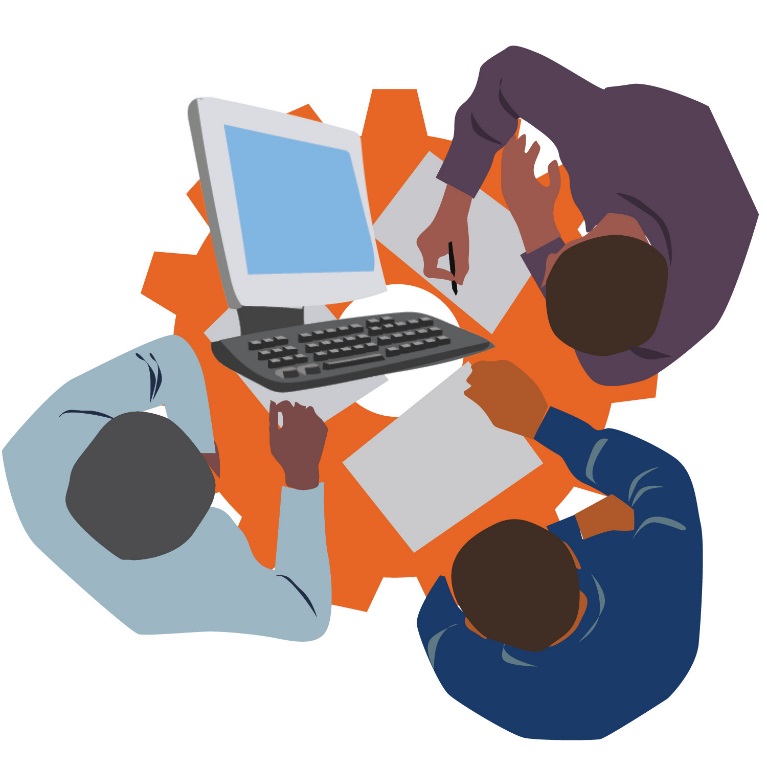 Resources
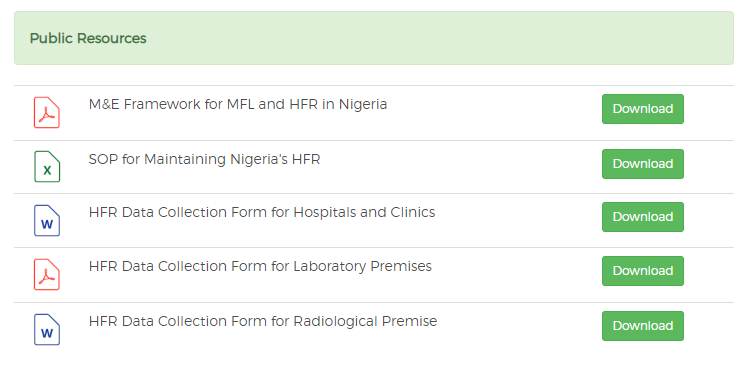 If you are looking for an MFL-related document, find the most current version available for download here.
Activity
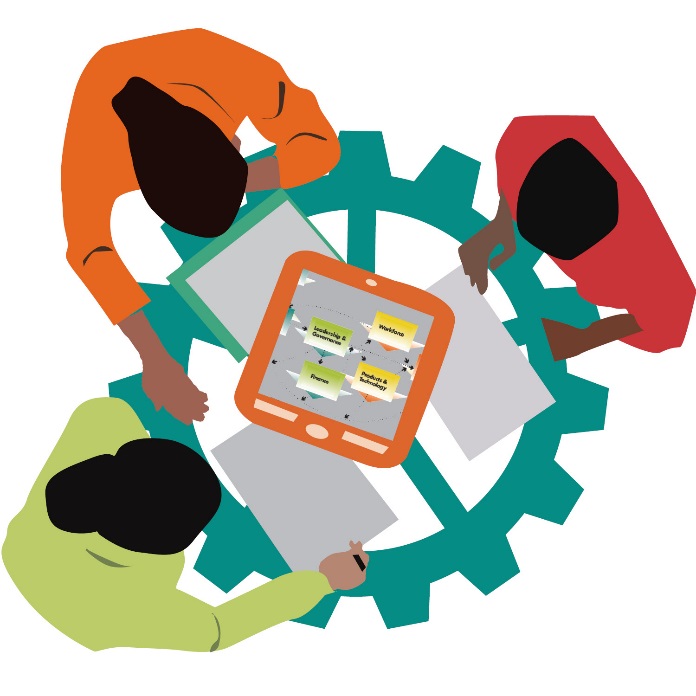 Group activity
[Speaker Notes: Ask for two volunteers to serve as judges
Divide the group into six equal groups
Name the groups: identity, location, contacts, status, personnel, services
Distribute a printout of slides 33–39 to the corresponding group
Ask each group to prepare a one-minute argument to argue for the importance of collecting their data set
The judges will award a prize to the most convincing group]